XBRL EuropeLuxembourgDecember 11th 2013Poul Kjær Chair XBRL Europe Marcom
Poul Kjær
Chairman XBRL Danmark
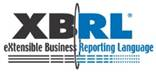 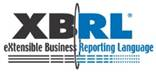 The biggest event since last time
The Banking Day: 
The CRDIV Conference 
June 17th 2013
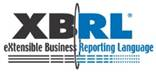 Upcoming possible events ?
Follow up on the banking day ?

Follow up on the Solvency II event ?

Follow up on the Transparency directive in Brussels ?

The Business Registrer area ?

The SBR sector ?

Next XBRL Europe and Eurofiling workshop in mid 2014
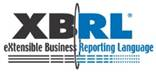 Thank you for your attendance –and see you next timepossibly in Rome, Brussels, … (location to be confirmed)5th to 8th of May 2014